Helping Make Schools Healthy Places to Learn
Division of Wellness and Nutrition
Nichelle Johnson
Healthy and Wellness Specialist 
NichelleL.Johnson@dc.gov




Sam Ullery 
School Garden Specialist 
Sam.Ullery@dc.gov
Social Media
Join the DC Parent and Family Engagement Summit conversation on Twitter!

#DCParents



Follow OSSE on Twitter @OSSEDC
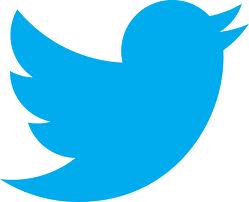 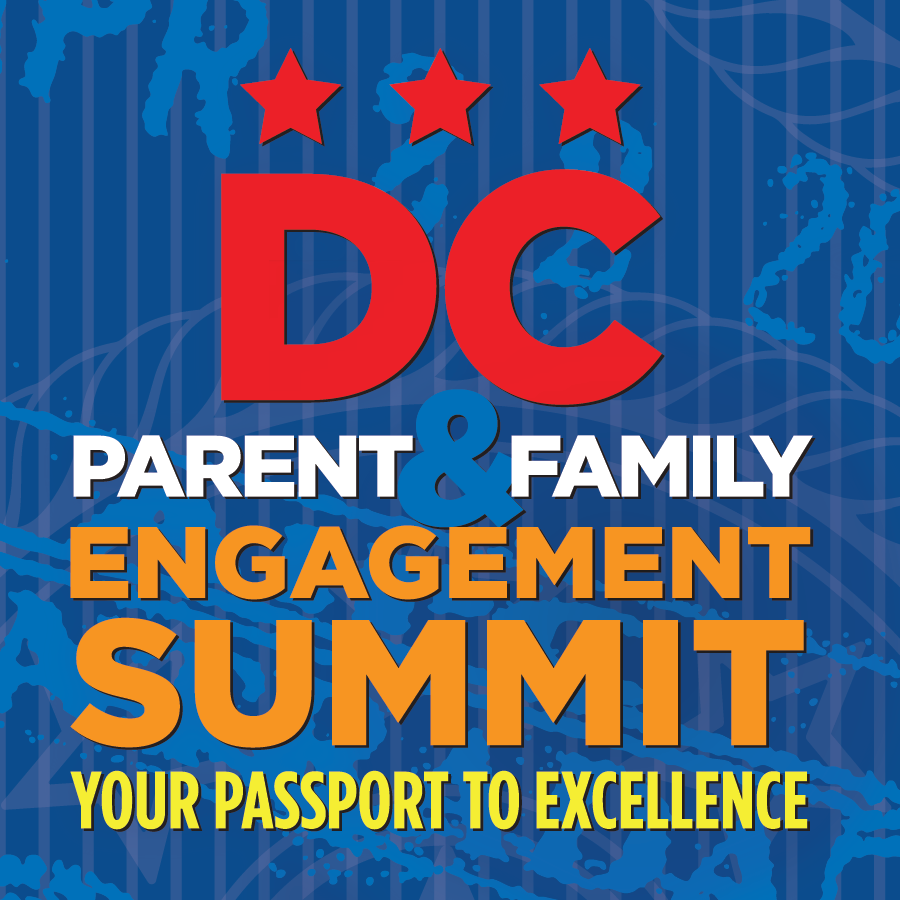 What is the Health Schools Act?
Eat Healthy
All schools are serving free, nutritious breakfasts
Meals are tastier with more fruits, veggies, whole grains, and local foods
Parent Tip: 
 Look at the school’s monthly menus to see the different types of fruits and veggies that will be served.  Encourage your son/daughter to try a different fruit or veggie.
Stay Active
Schools are increasing amounts of time for physical activity and physical education each year
Schools are promoting ways for students to be active throughout the week
Parent Tip: 
 Encourage your child to be active at home and participate in fun physical activities together (i.e. jump rope, walks to the park, etc.)
Learn Healthy Habits
Students are learning the skills and knowledge to live safe and healthy lives
Schools are tobacco-free on school property and at off-campus school-sponsored events
Parent Tip: 
Involve your child in daily chores that affect their health such as: creating a grocery list, reading the energy and water bills, and cooking.
Care for the Environment
Gardens are blossoming across the District schools
Recycling programs are helping conserve our natural resources
Parent Tip: 
Start recycling and gardening at home
Volunteer to do small maintenance tasks at a school garden
Read the DDOE Environmental Literacy Plan here:
Create Healthy School Communities
School wellness teams are key to promoting the Healthy Schools Act
Schools are adopting healthy vending and fundraising
Parent Tip: 
Become familiar with the school’s local wellness policy
Participate in or establish a school wellness committee
Help schools with healthy fundraisers (i.e. candle sales, 5K)
Healthy Schools Act Quiz
Eat Healthy: All schools are a serving this meal free to all student. 
Breakfast 
Stay Active: Some schools are committed to recess everyday in an effort to increase this: 
Physical Activity 
Learn Healthy Habits: What test measures student knowledge in health- related categories? 
DC CAS Health and Physical Education Test  
Care for the Environment: How many school gardens are in DC? 
93
Create Healthy School Communities: This group is essential to promoting the Healthy Schools Act.  
School Wellness Team
What are 3 items that can be found on a school’s local wellness policy?  
Nutrition Standards, PE Goals, Recycling Goals etc…
Thank You
Question?
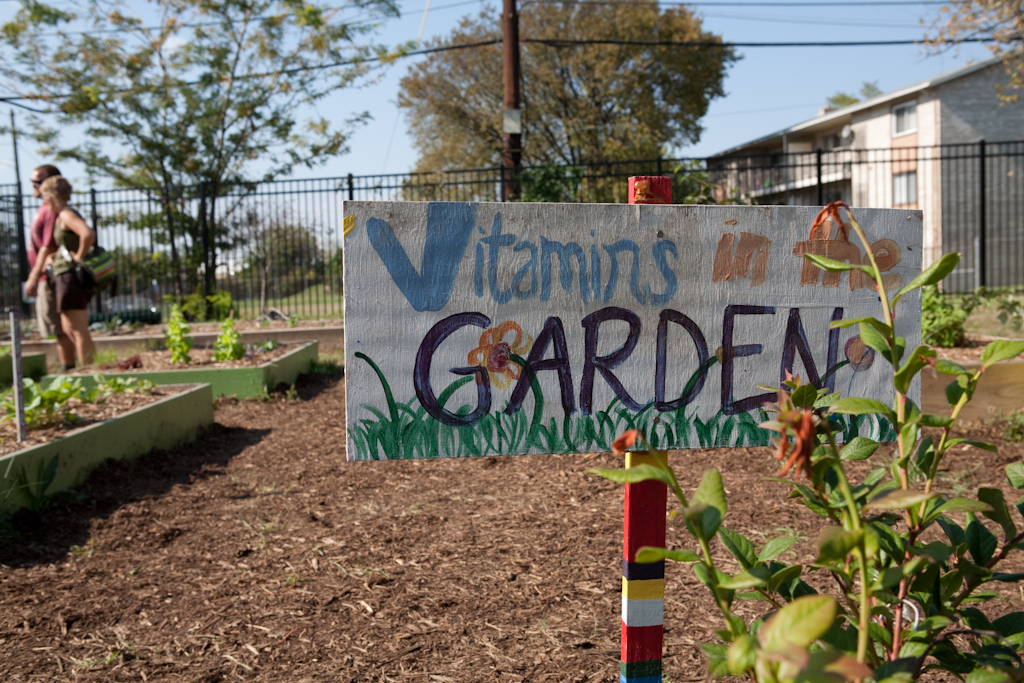